Audio Bits
Go to Insert, Audio, Record Audio
Click on the red dot to start recording
Click on the black square to stop
Click OK when complete

Do one for each of your speaking parts
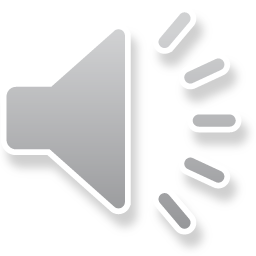